Sobering Reality:Christians Can Fall Away and Be Lost Eternally!
The Bible teaches that Christians can:
“Drift away” (Heb. 2:1)
“Go astray in their heart” (Heb. 3:10)
“Depart from the living God” (Heb. 3:12)
“Be hardened through the deceitfulness of sin” (Heb. 3:13)
“Fall” or “fall away” (Heb. 4:11; 6:6)
“Draw back to perdition” (Heb. 10:38-39)
“Fall short of the grace of God” (Heb. 12:15)
“Come short of” God’s eternal rest (Heb. 4:1)
The Bible warns that “any” Christian can fall (Heb. 3:12, 13; 4:1, 11; 10:38; 12:15)
Christians who wander away are not prepared for His coming!
Serious responsibility:Christians Must Help Their Wayward Brethren!
A wayward Christian’s greatest need is:
To be converted from his wandering (Jas. 5:19-20)
To be restored from his falling (Gal. 6:1)
To be saved from his sins (Jas. 5:19-20)
To be snatched from the fire (Jude 23)
A Christian meets that greatest need and saves his brethren:
By showing agape love for them (Heb. 13:1; 1 Pet. 1:22; Matt. 7:12)
By looking out for them (Heb. 12:15)
By considering them and motivating them (Heb. 10:24)
By being gentle yet firm with them (Gal. 6:1; Jude 23)
By exhorting them daily (Heb. 3:12-13; 10:25)
By warning them (2 Thess. 3:15)
By withdrawing fellowship from them (1 Cor. 5:1-13; 2 Thess. 3:6-15)
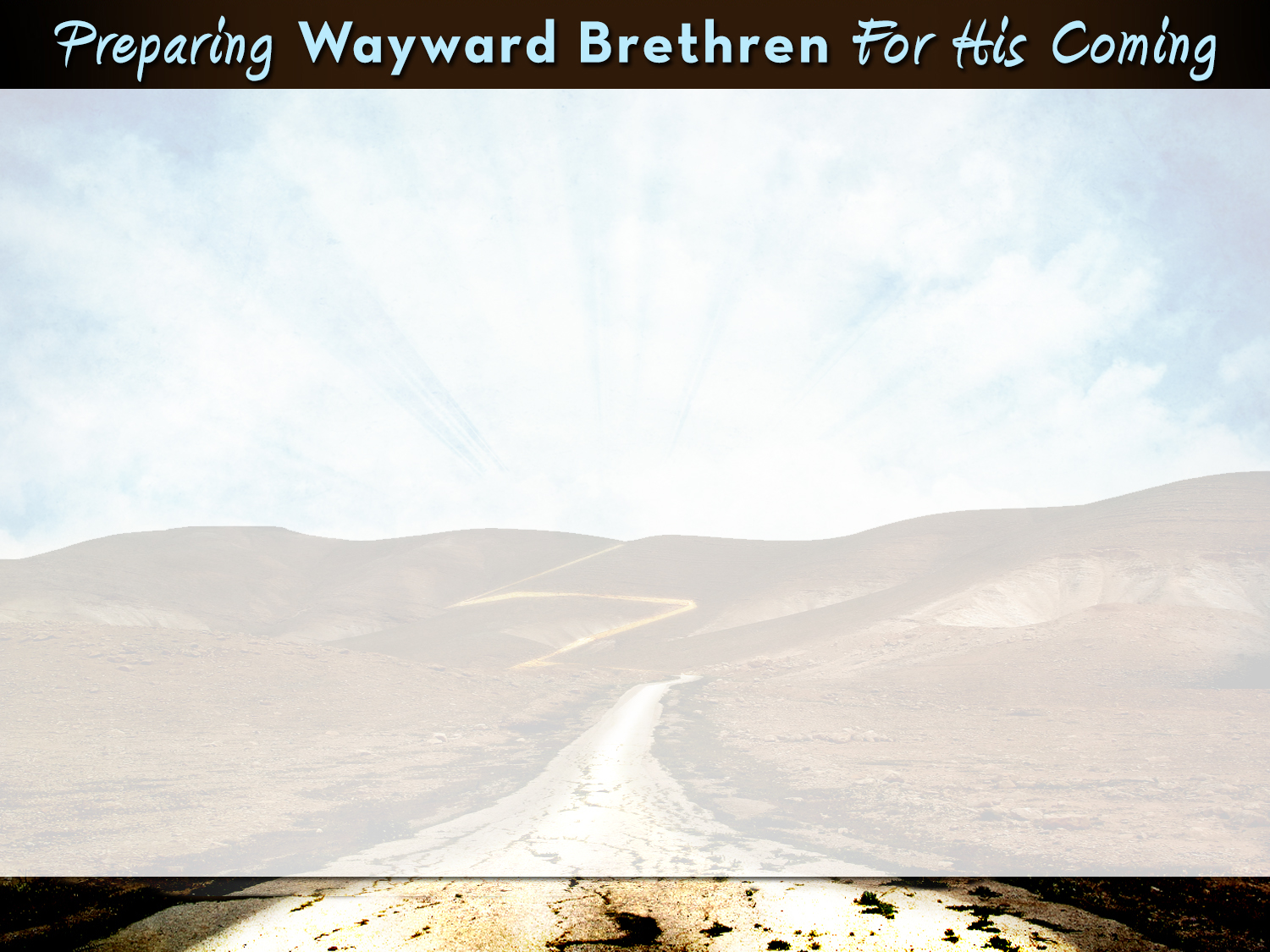 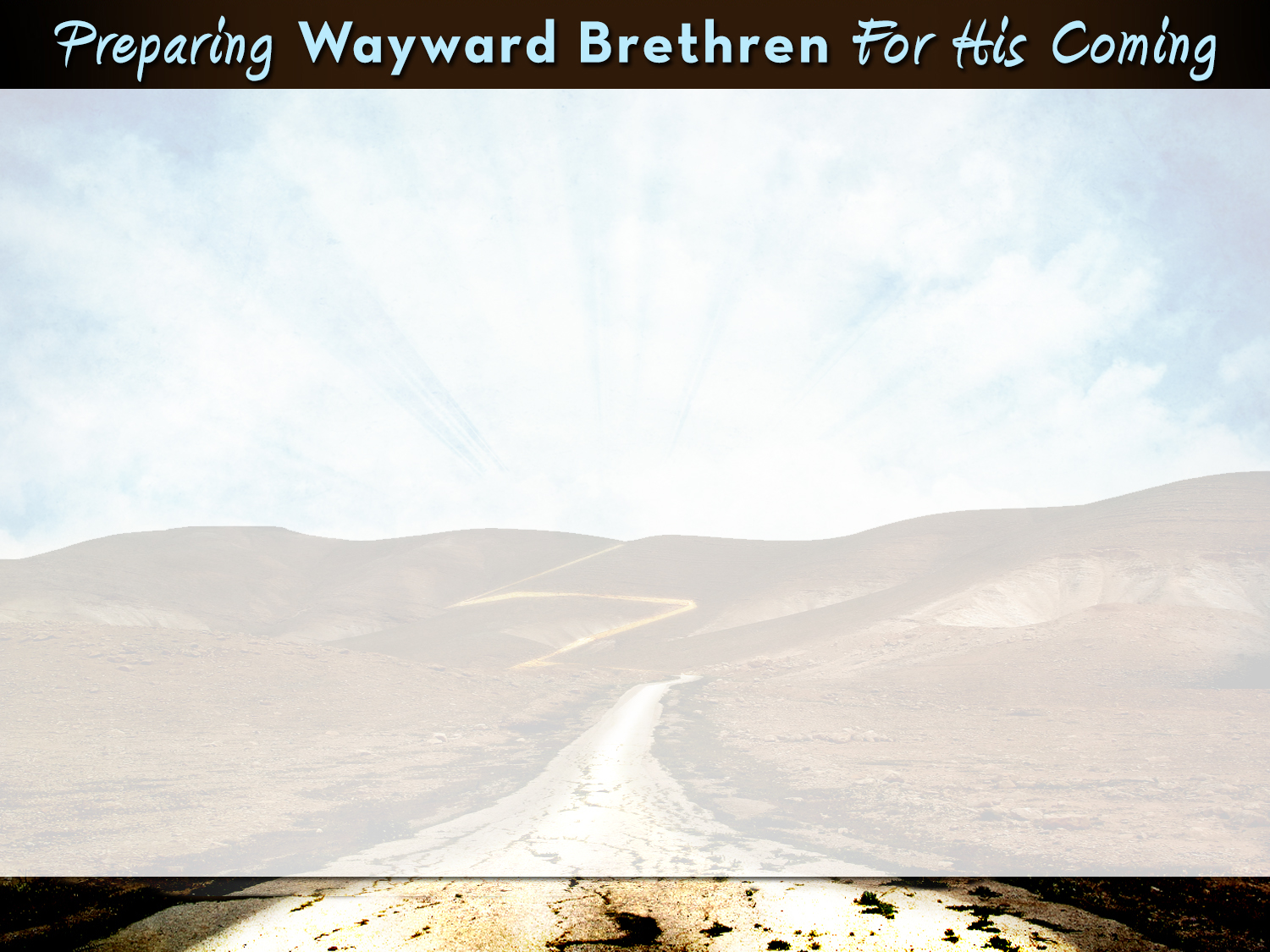 God Has Only Given One PlanFor All People to Be Prepared for His Coming
Believe Jesus is God’s Son – John 8:24
Repent of your sins and turn to God – Luke 13:3
Confess your faith in Jesus – Romans 10:9-10
Be immersed into Christ – Galatians 3:27
God will forgive all of your sins – Acts 2:38
God will add you to His church – Acts 2:47
God will enroll you in heaven – Hebrews 12:23
Walk faithfully with Him – 1 John 1:7